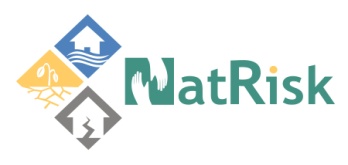 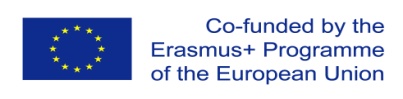 Development of master curricula for natural disasters risk management in Western Balkan countries
Overview of the achieved results and future tasks
Milan Gocić
University of Niš
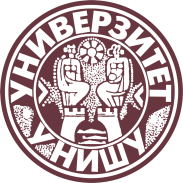 Third Steering Committee meeting/ 7th March 2018
Project number:  573806-EPP-1-2016-1-RS-EPPKA2-CBHE-JP
 
"This project has been funded with support from the European Commission. This publication reflects the views only of the author, and the Commission cannot be held responsible for any use which may be made of the information contained therein"
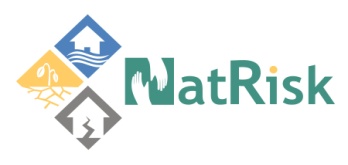 Development of master curricula for natural disasters risk management in Western Balkan countries
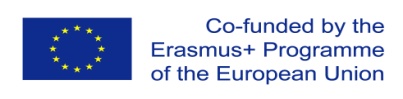 WP1 – COMPLETEDAnalysis of natural disasters needed to be managed in Western Balkan region
2
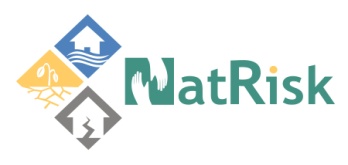 Development of master curricula for natural disasters risk management in Western Balkan countries
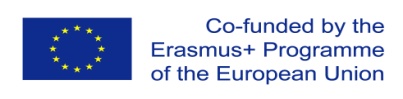 WP2 – to do listDevelopment of master curricula
3
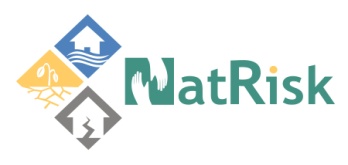 Development of master curricula for natural disasters risk management in Western Balkan countries
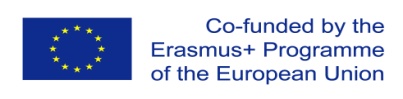 WP2 – to do listDevelopment of master curricula
4
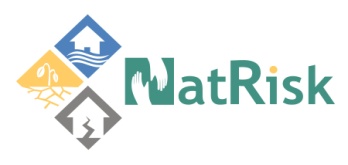 Development of master curricula for natural disasters risk management in Western Balkan countries
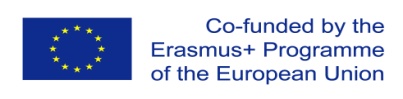 WP3 – COMPLETED Development of trainings for citizens and public sector
5
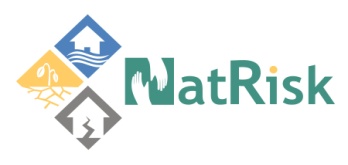 Development of master curricula for natural disasters risk management in Western Balkan countries
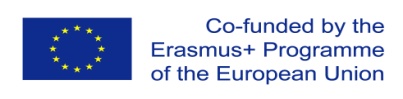 WP4 – to do list Implementation of developed master curricula and trainings
6
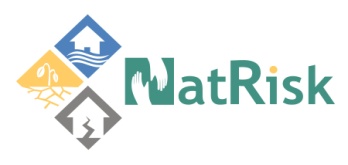 Development of master curricula for natural disasters risk management in Western Balkan countries
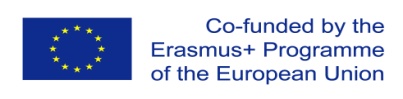 WP4 – to do list Implementation of developed master curricula and trainings
7
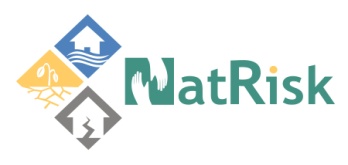 Development of master curricula for natural disasters risk management in Western Balkan countries
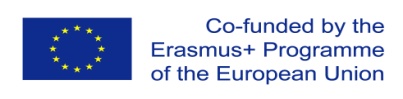 WP5 – to do list Quality assurance and monitoring
8
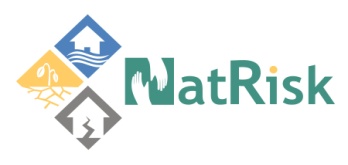 Development of master curricula for natural disasters risk management in Western Balkan countries
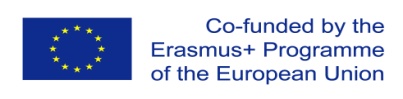 WP5 – to do list Quality assurance and monitoring
9
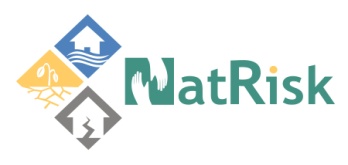 Development of master curricula for natural disasters risk management in Western Balkan countries
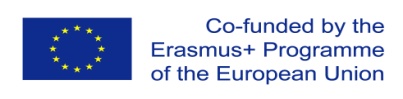 WP6 – to do listDissemination
10
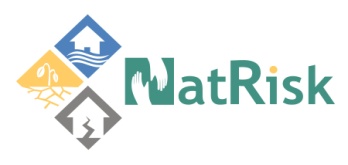 Development of master curricula for natural disasters risk management in Western Balkan countries
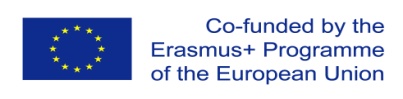 WP7 – to do listExploitation
11
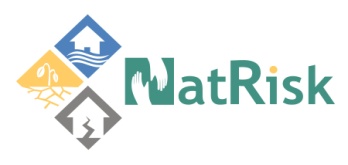 Development of master curricula for natural disasters risk management in Western Balkan countries
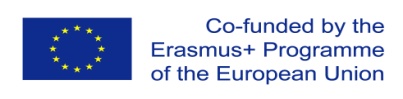 WP8 – to do listProject management
12
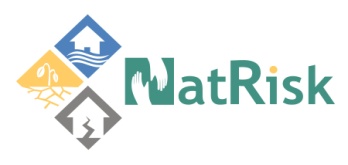 Development of master curricula for natural disasters risk management in Western Balkan countries
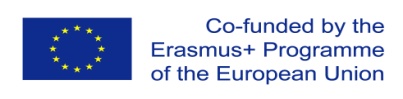 WP8 – to do listProject management
13
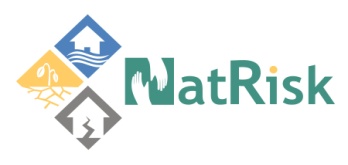 Development of master curricula for natural disasters risk management in Western Balkan countries
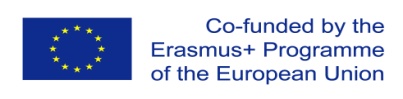 Further project issues
Third Financial report – March 2018
Work Progress Reports – April 2018
Work Progress Summary Report written – April 2018
Accreditation of MsC – March 2018
Creation of progress reports (technical, financial and SMS) – 14 April 2018
Training promotion – May 2018
Student enrolment promotion – October 2018
Several promotional and informative events organised and/or participated in 
Project promoted through media
14